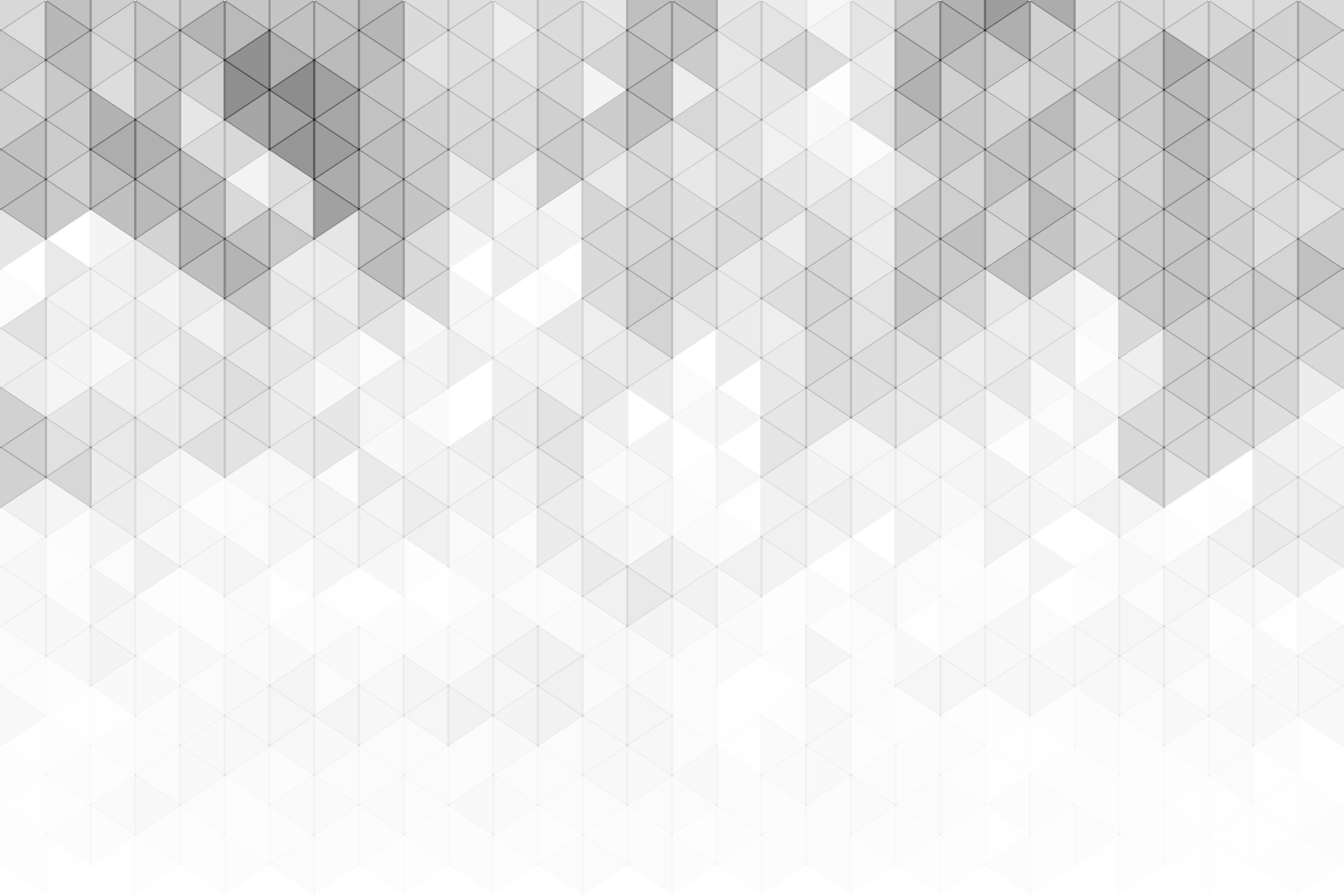 PLANTILLA DE INFORME EJECUTIVO DE ESTADO DEL PROYECTO EN POWERPOINT
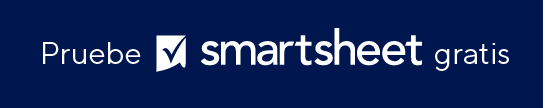 SU
LOGOTIPO
NOMBRE DE LA EMPRESA
 
00/00/0000
 
Dirección
Teléfono de contacto
Dirección web
Dirección de correo electrónico
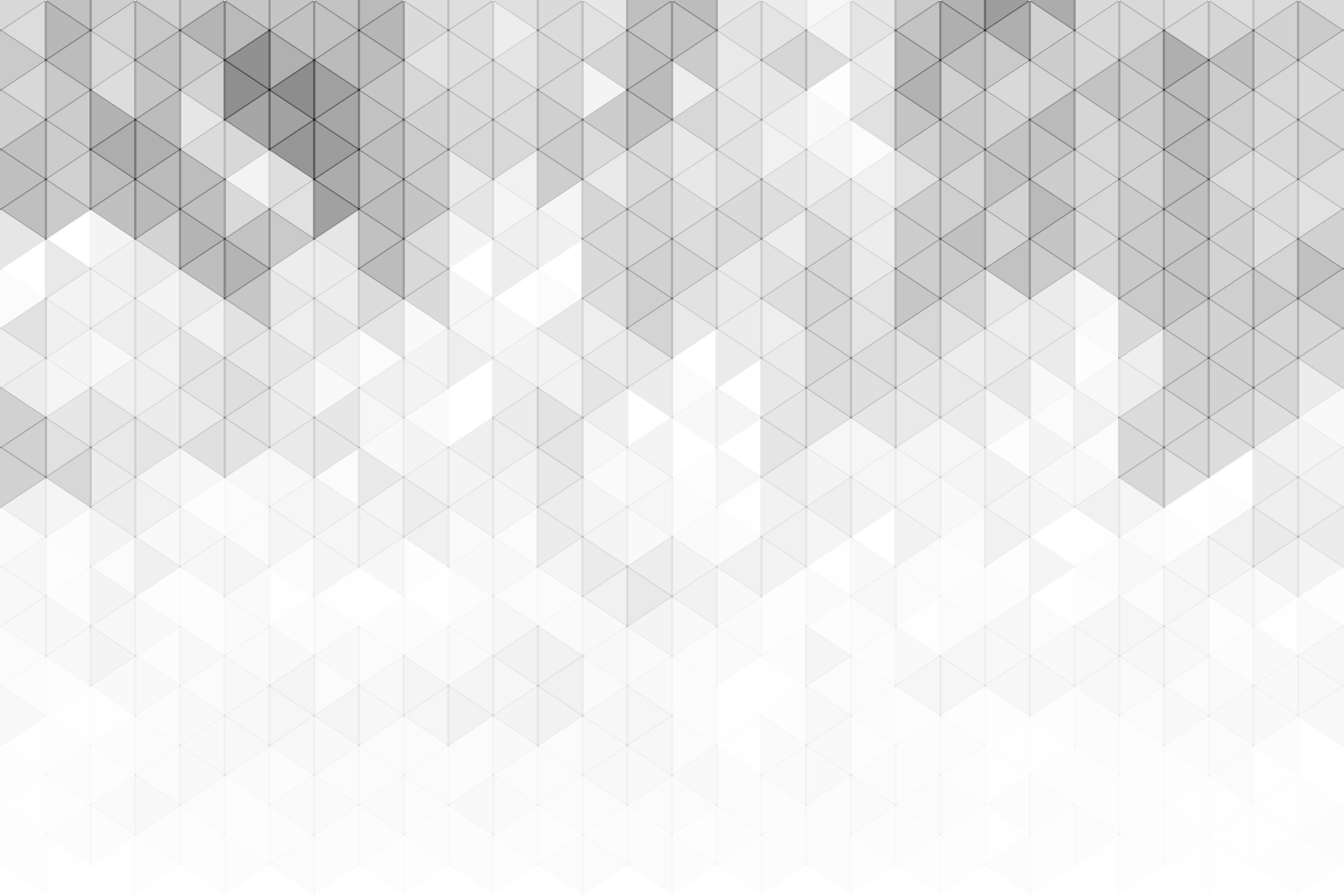 ÍNDICE
4
1
DETALLES Y COMPONENTES DEL PROYECTO
RIESGOS/PROBLEMAS
2
5
PROGRESO PLANIFICADO FRENTE AL REAL
RECURSOS FINANCIEROS
3
6
DESGLOSE DEL PRESUPUESTO
COMENTARIOS
POWERPOINT DE INFORME EJECUTIVO DE ESTADO DEL PROYECTO | ÍNDICE
INFORME DEL PROYECTO
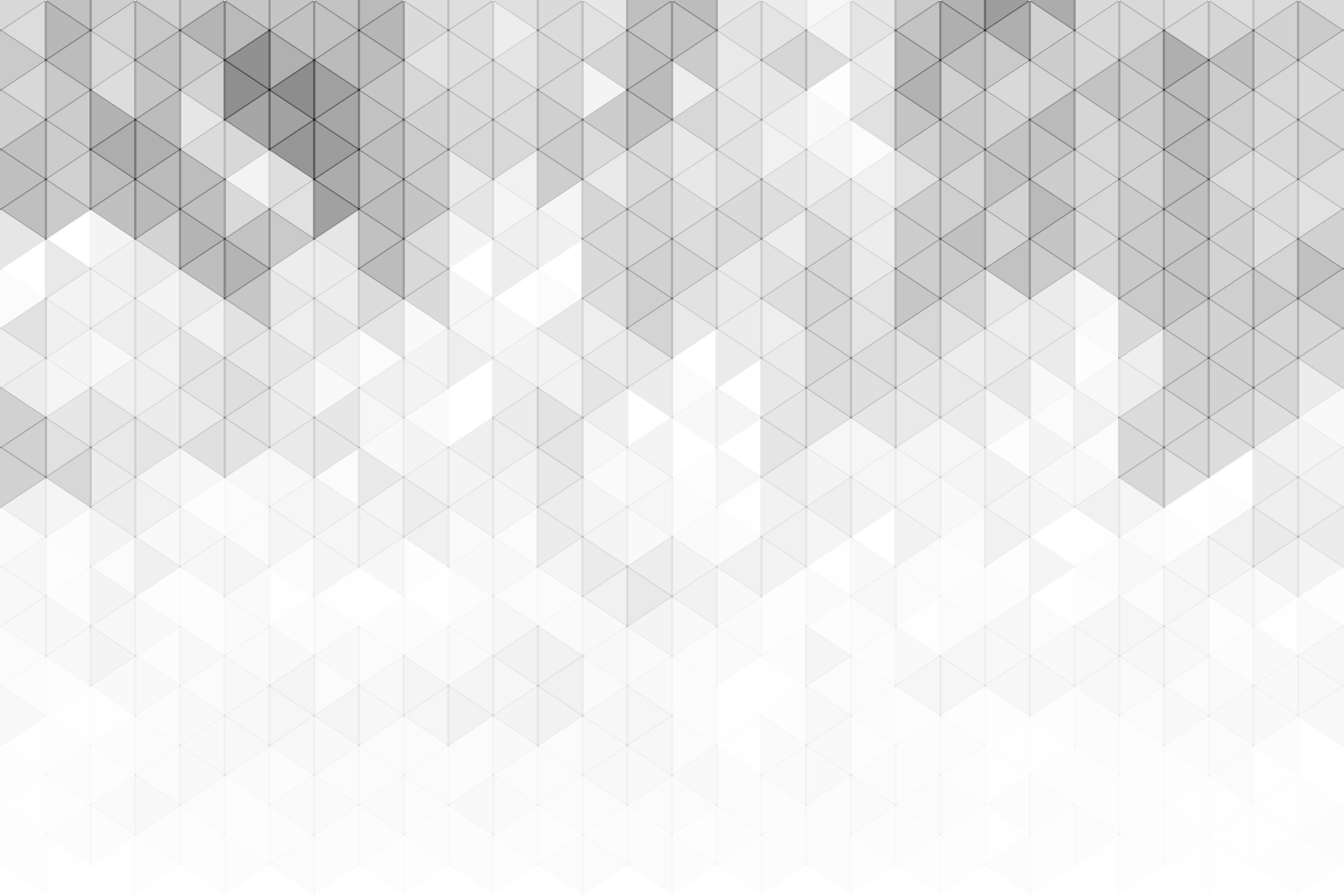 1. DETALLES Y COMPONENTES DEL PROYECTO
2. PROGRESO PLANIFICADO FRENTE AL REAL
3. DESGLOSE DEL PRESUPUESTO
NOTAS SOBRE EL PRESUPUESTO
DESGLOSE
4. RIESGOS Y PROBLEMAS
CANTIDAD DE RIESGOS IMPLICADOS
CANTIDAD DE PROBLEMAS
5. RECURSOS FINANCIEROS
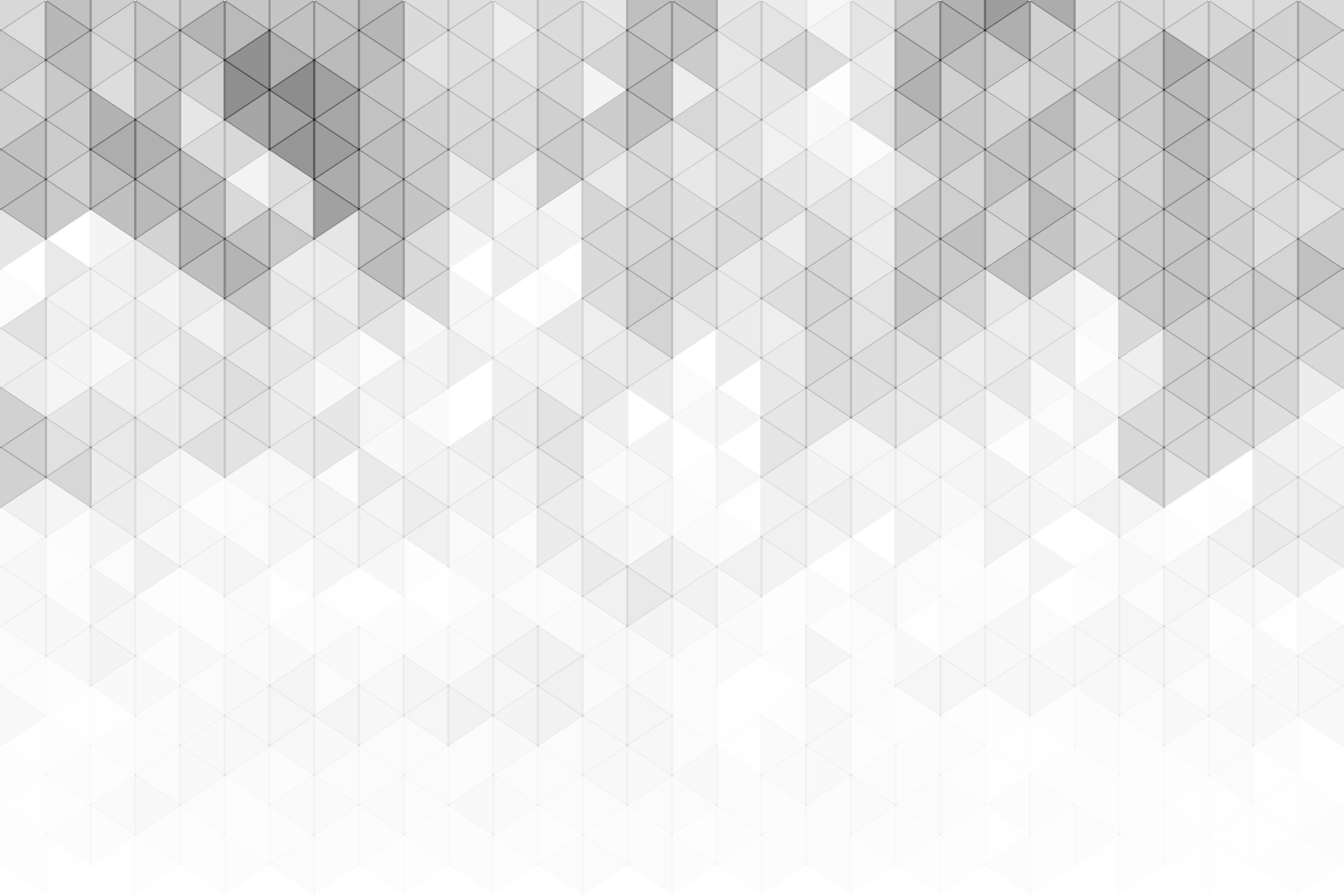 6. COMENTARIOS Y NOTAS